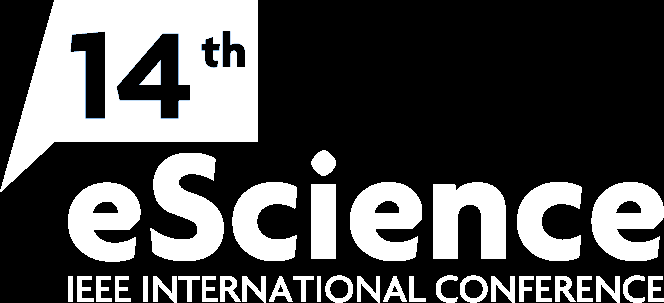 Compute PlatformJan Meizner1, Marian Bubak1,2, Jan Kapała1 , Piotr Nowakowski1, Patryk Wójtowicz1
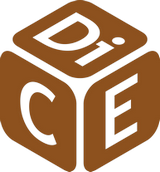 1ACC Cyfronet  AGH, Kraków, Poland
2Department of Computer Science, AGH University of Science and Technology
http://dice.cyfronet.pl/
Motivation and objectives
The PROCESS project aims to: 
Pave the way towards exascale by providing scalable platform 
Enable deployment of services on heterogenous infrastructures
Support different domains of science and business 

Our objective is to:
Build the Container based platform based on Singularity
Integrate the HPC resources across multiple countries
Provide effortless user experience via the WebUI
2
Workshop: Platform-driven e-infrastructure innovations (in conjunction with IEEE eScience 2018 International Conference)
Project Use Cases
3
Workshop: Platform-driven e-infrastructure innovations (in conjunction with IEEE eScience 2018 International Conference)
Why pooling resources?
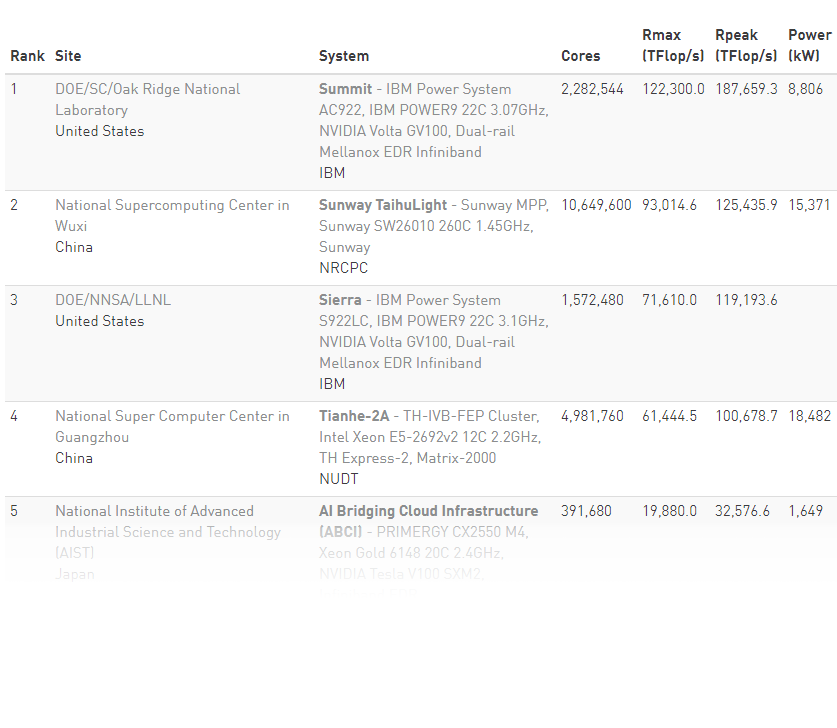 No single HPC system capable of exceeding exaflop for generic computations
Fastest known: < 0.2 Eflop/s 
1-5 still way bellow 1 Eflop/s
We may need to pool resources of multiple Centers
Has been done for years but we want to:
Enable running single computation on multiple sites
Provide support for non-IT scientists to prepare/run codes on such massive scale
4
Workshop: Platform-driven e-infrastructure innovations (in conjunction with IEEE eScience 2018 International Conference)
Why Singularity?
Why container ?
Small footprint
Less overhead
Quick launch
Manageable images

Why Singularity?
Built for the HPC
Integrated with SLURM
Unprivileged / secure
Support for MPI, GPU, …
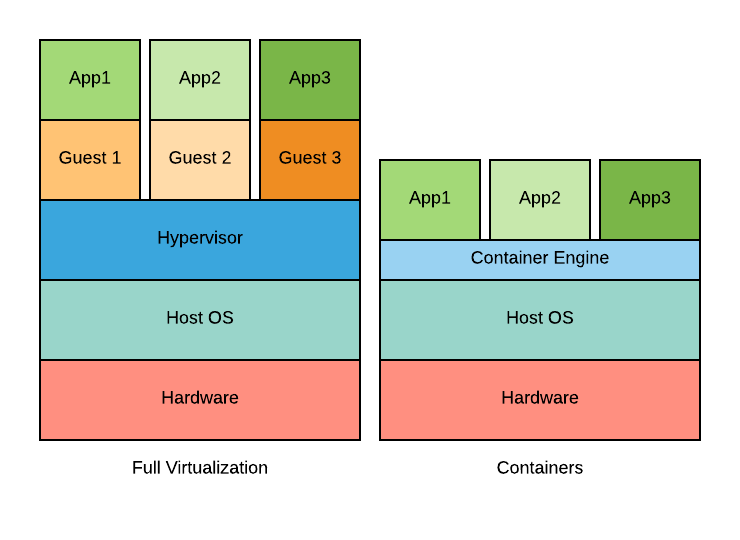 5
Workshop: Platform-driven e-infrastructure innovations (in conjunction with IEEE eScience 2018 International Conference)
PROCESS Platform Architecture
User accesses WebUI
Service layer is used to: 
select inputs
choose code version
prepare and run computations
Computations are scheduled on the HPC via RIMROCK
Computations may be in form of classical scripts or Singularity (new)
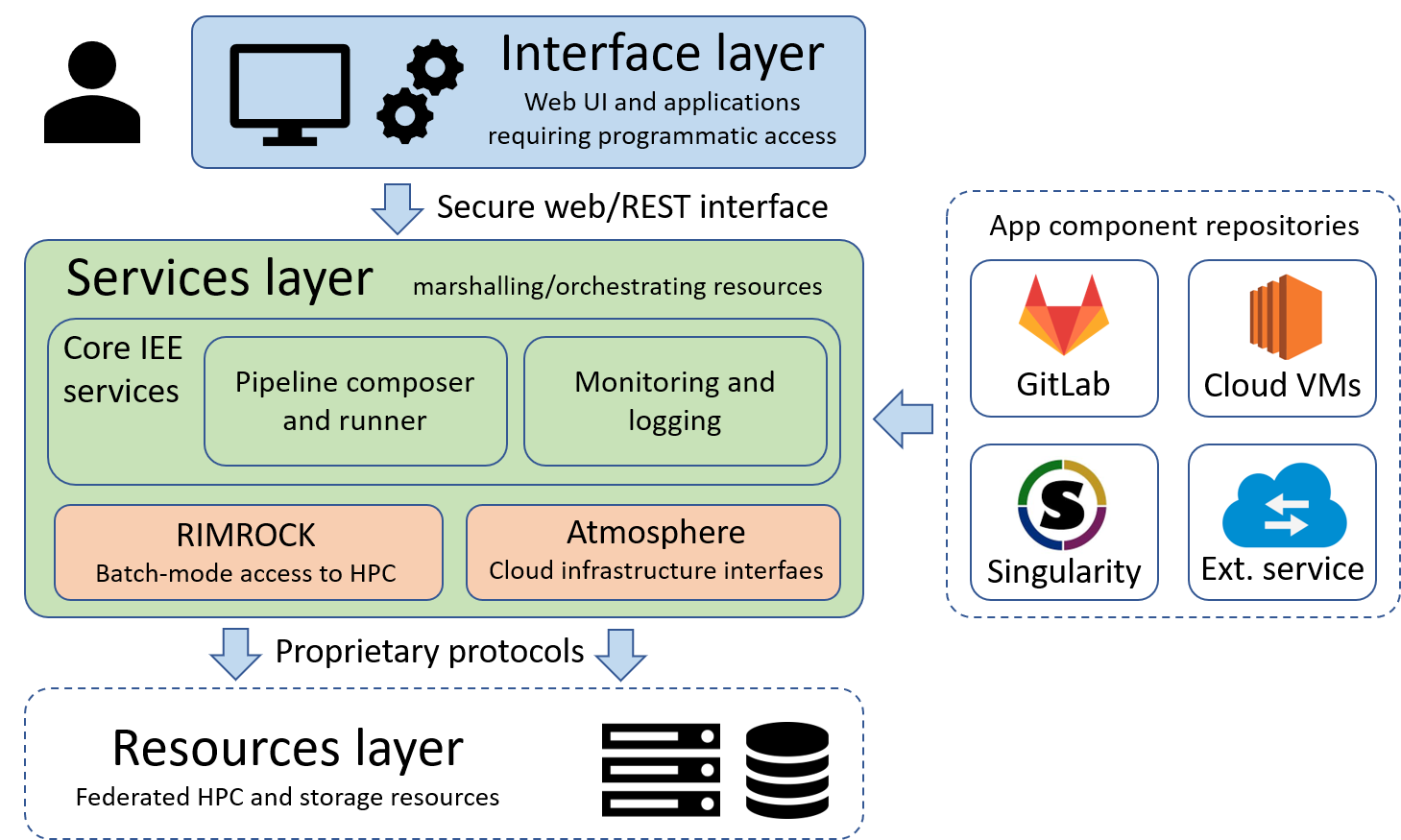 6
Workshop: Platform-driven e-infrastructure innovations (in conjunction with IEEE eScience 2018 International Conference)
Conclusions and Further Plans
Conclusions:
New type of the pipeline step based on the Singularity containers was created for the Interactive Execution Environment 
It enables execution of user provided applications on the HPC 
Tested on the HPC system at Cyfronet (CPU and GPU) 

Future  plans:
Extending solution for other Clusters in PROCESS (in Germany, Slovakia and the Netherlands)
Enable running same computation on multiple sites
Handle site-to-site communication
Add support for the private and public clouds
7
Workshop: Platform-driven e-infrastructure innovations (in conjunction with IEEE eScience 2018 International Conference)
See more at our sites
http://dice.cyfronet.pl


http://www.process-project.eu


PROCESS H2020 Project 777533
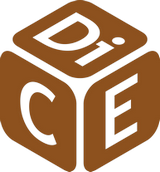 8
Workshop: Platform-driven e-infrastructure innovations (in conjunction with IEEE eScience 2018 International Conference)
Singularity Step (1/5)
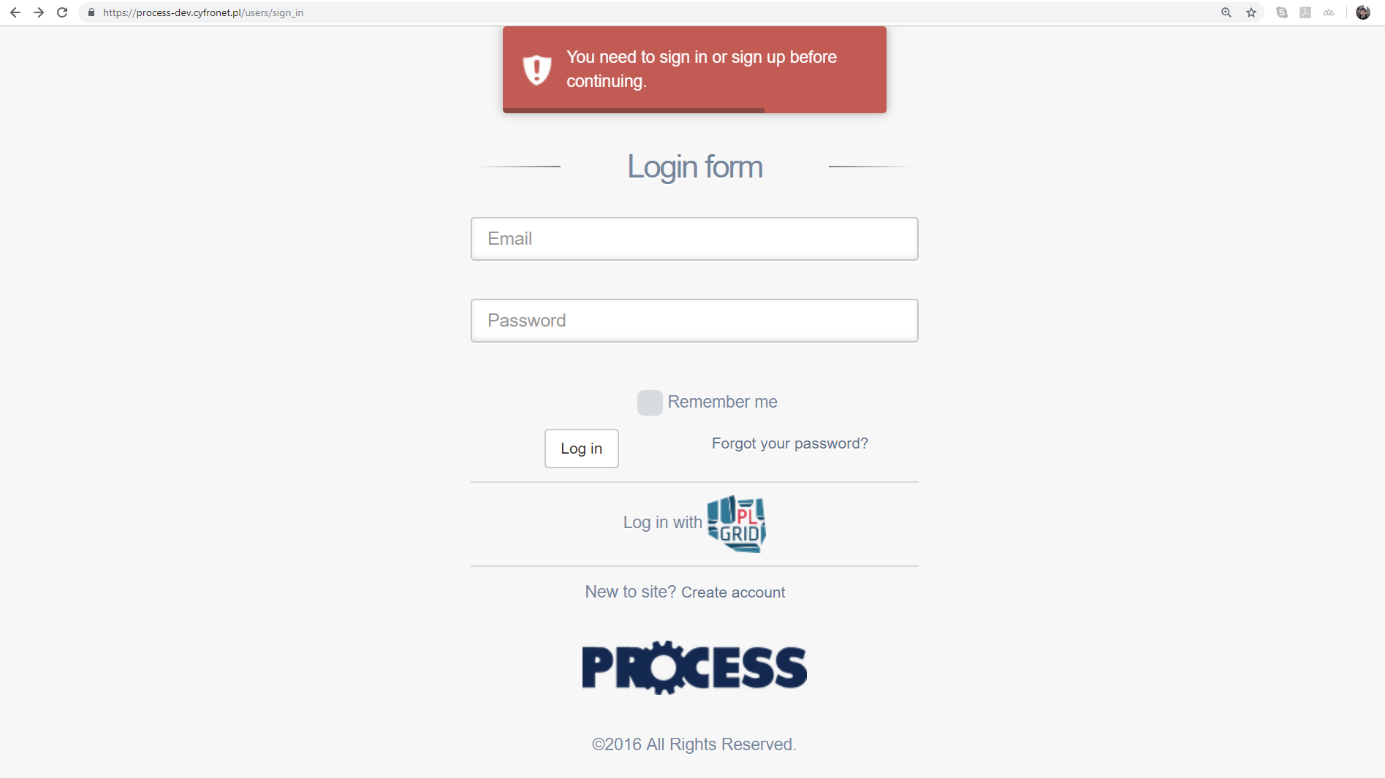 9
Workshop: Platform-driven e-infrastructure innovations (in conjunction with IEEE eScience 2018 International Conference)
Singularity Step (2/5)
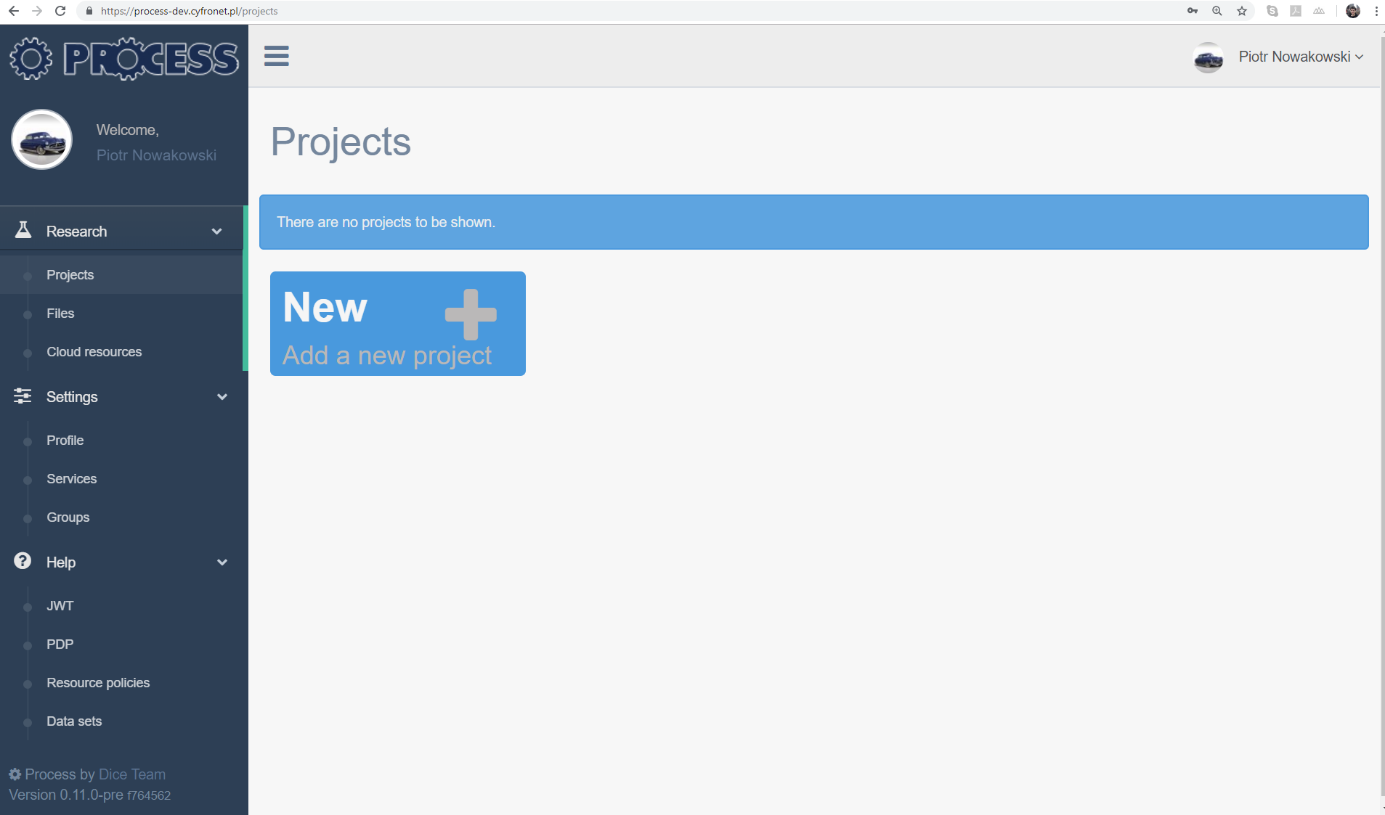 10
Workshop: Platform-driven e-infrastructure innovations (in conjunction with IEEE eScience 2018 International Conference)
Singularity Step (3/5)
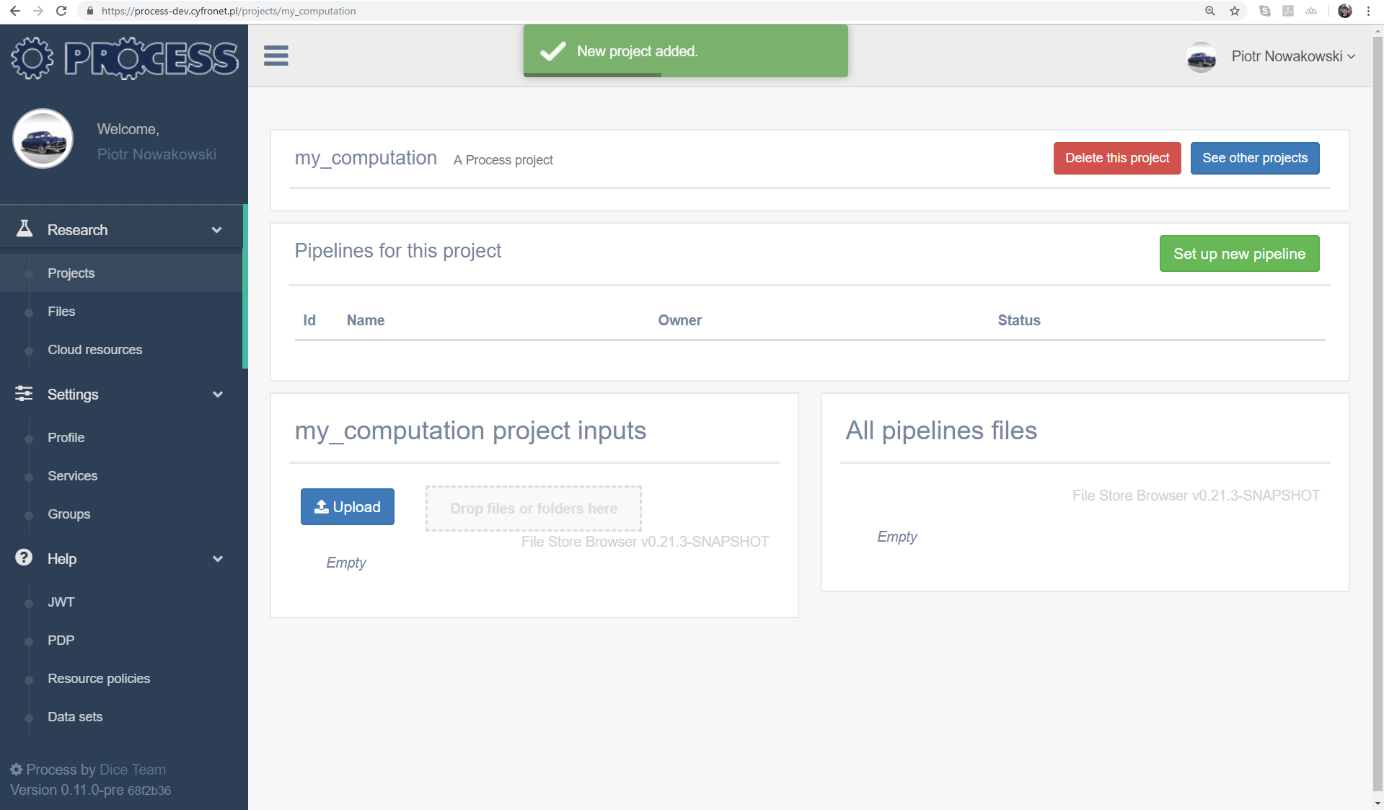 11
Workshop: Platform-driven e-infrastructure innovations (in conjunction with IEEE eScience 2018 International Conference)
Singularity Step (4/5)
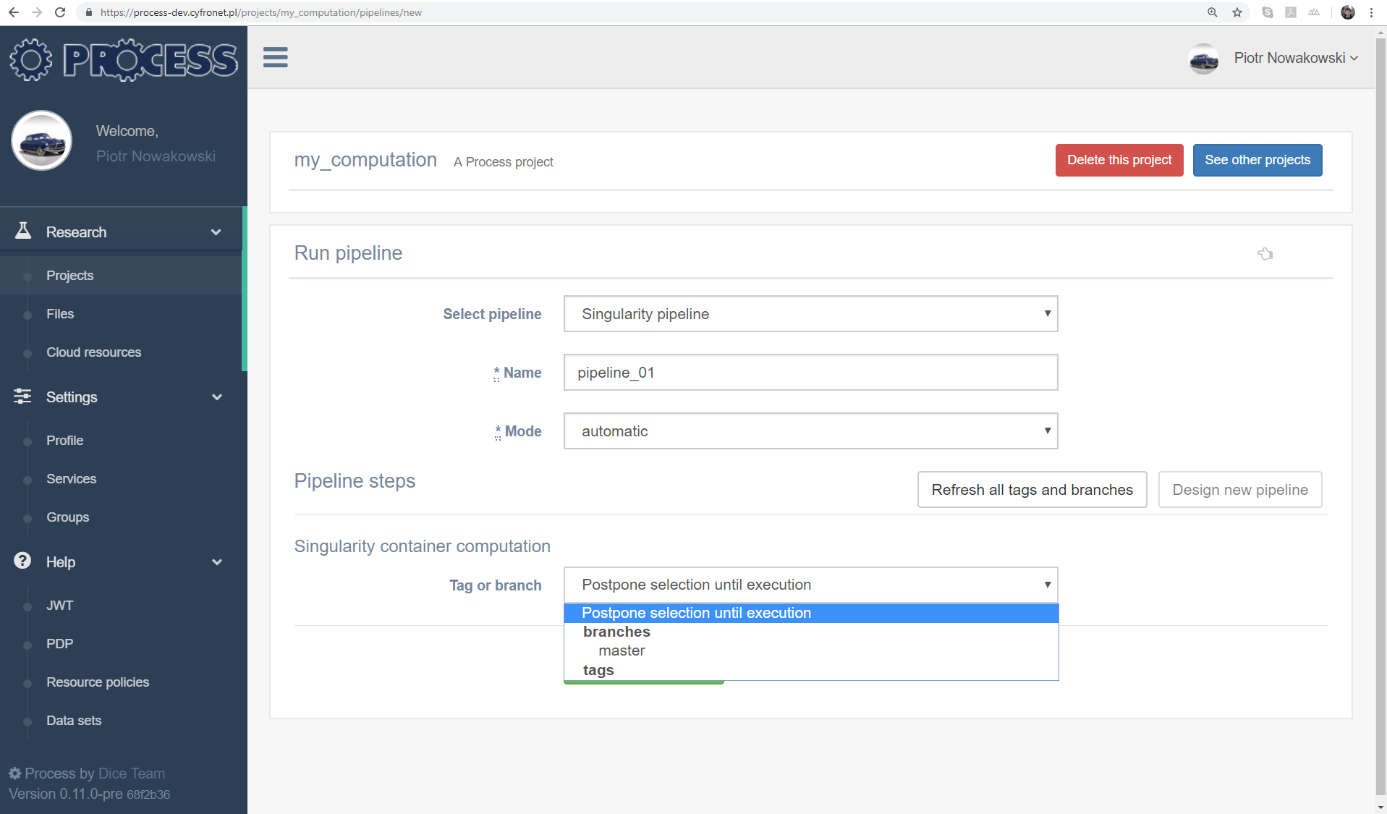 12
Workshop: Platform-driven e-infrastructure innovations (in conjunction with IEEE eScience 2018 International Conference)
Singularity Step (5/5)
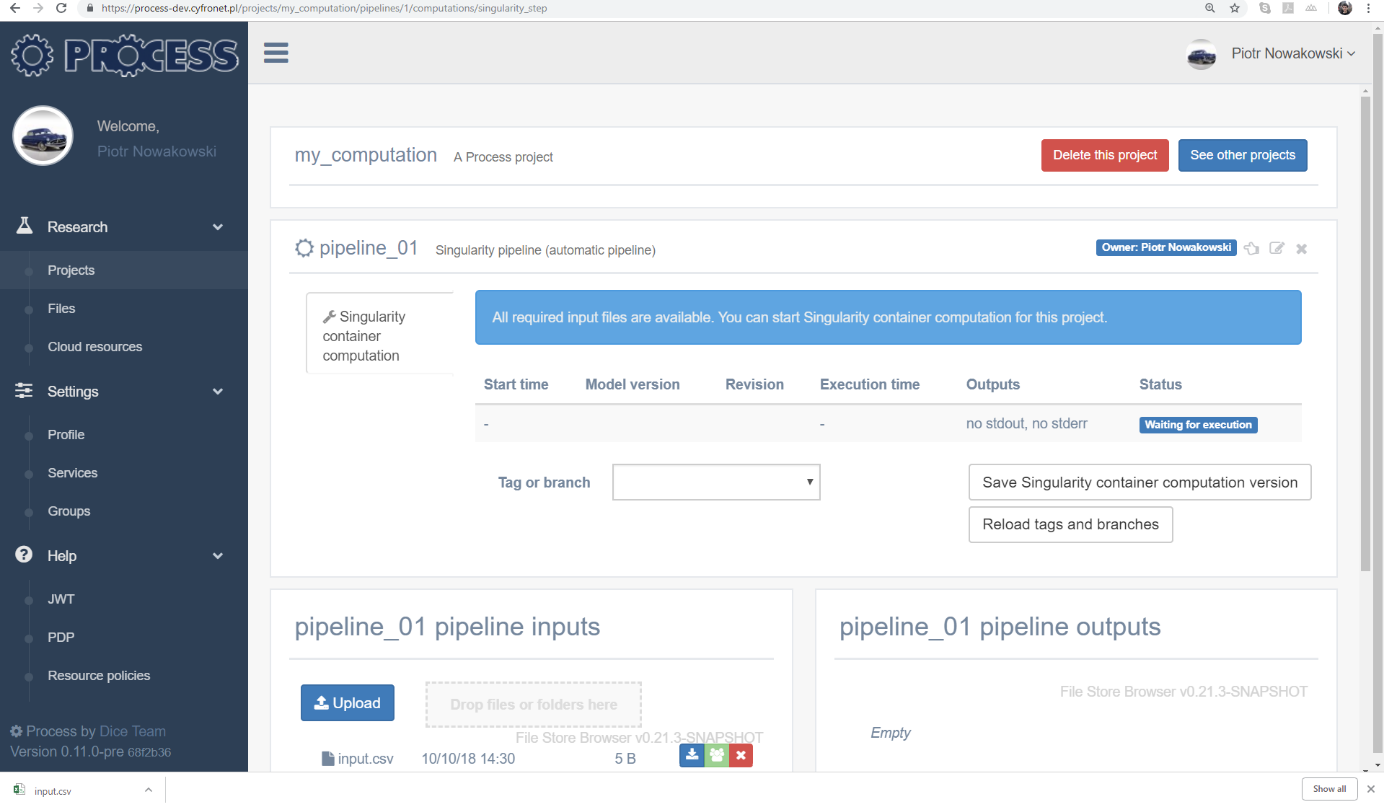 13
Workshop: Platform-driven e-infrastructure innovations (in conjunction with IEEE eScience 2018 International Conference)